Cholelithiasis
Iva Hoffmanová
Department of Internal Medicine
Second Faculty of Medicine, Charles University
and Motol University Hospital
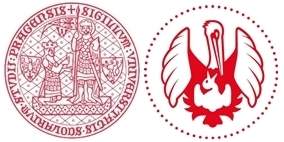 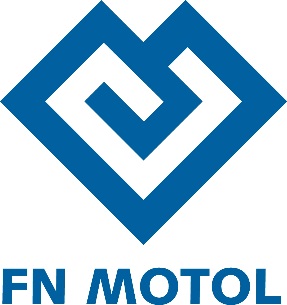 Case reports
Types of gallstones
Cholesterol gallstone
composed mainly of cholesterol and calcium salts
80-90% of all gallstones 
Black pigment gallstones
composed of calcium bilirubinate 
hemolysis, cirrhosis
Brown pigment gallstones 
composed of unconjugated bilirubin, cholesterol and proteins 
infections of bile ducts
Risk factors of genesis of cholesterol gallstones
Age    /cholesterol +, bile salts -/
Female gender /cholesterol +/
Obesity /cholesterol +/
Weight loss /cholesterol+,gallbladder hypomotility/
Pregnancy /dtto/
Genetic predisposition /cholesterol +/
Diseases of term. ileum, hyperlipoproteinemia IIb,IV
Indication to the cholecystectomy
Symptomatic cholelithiasis
Complicated cholelithiasis
cholecystitis, choledocholithiasis, gallbladder perforation
biliary pancreatitis
porcelain gallbladder
polyp > 6-10 mm
gallbladder cancer resectable
Thanks for your attention!